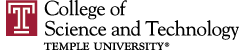 Ch. 17 Basic Statistical Models
CIS 2033: Computational Probability and Statistics
Prof. Longin Jan Latecki 

Prepared by: Nouf Albarakati
Basic Statistical Models
Random samples
Statistical models
Distribution features and sample statistics 
Estimating features of the “true” distribution
Linear regression model
Random samples
A random sample is a collection of random variables X1, . . . , Xn, that have the same probability distribution and are mutually independent
If F is a distribution function of each random variable Xi in a random sample, we speak of a random sample from F. 
Similarly we speak of a random sample from a density f, a random sample from an N(µ, σ2) distribution, etc
An Example of Random sample
From the properties of the Poisson process, the inter-failure times are independent and have the same exponential distribution
Hence the software data is modeled as the realization of a random sample from an exponential distribution

In some cases we may not be able to specify the type of distribution
Statistical Models For Repeated Measurements
A dataset consisting of values x1, x2,...,xn of repeated measurements of the same quantity is modeled as the realization of a random sample X1, X2,...,Xn
The model may include a partial speciﬁcation of the model distribution, the probability distribution of each Xi
A Sample Statistic
A sample statistic is a random object h(X1,X2,…,Xn), which depends on the random sample X1,X2, …, Xn only 
e.g., sample mean, sample median, etc

- An object, h(x1,x2,…,xn) is a realization of corresponding sample statistic h(X1,X2,…,Xn) since the dataset x1,x2, …, xn is modeled as a realization of random sample X1,X2, …, Xn
Sample Statistics
The sample statistics corresponding to the empirical summaries should somehow reﬂect corresponding features of the model distribution
The law of large numbers:
                                                , for every 

For large sample size n, the sample mean of most realizations of the random sample is close to the expectation of the corresponding distribution
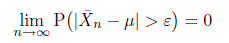 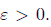 For instance, in a physical experiment, one usually thinks of each measurement as
measurement = quantity of interest + measurement error
Distribution Features and Sample Statistics
Let X1,X2, . . . , Xn be a random sample from distribution function F, and the empirical distribution function of the sample is:

   for every ε > 0, 


This means that for most realizations of the random sample the empirical distribution function Fn is close to F
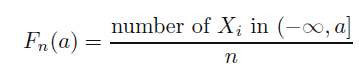 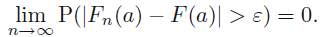 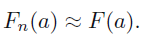 Distribution Features and Sample Statistics
The histogram and the kernel density estimate:
another consequence of the law of large numbers:
Hn(x)=
Hn(x)=
Similarly, the kernel density estimate of a random sample approximates the corresponding probability density f

It should be noted that with a smaller dataset the similarity can be much worse.
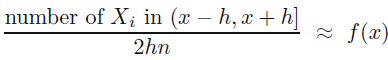 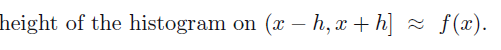 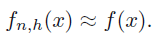 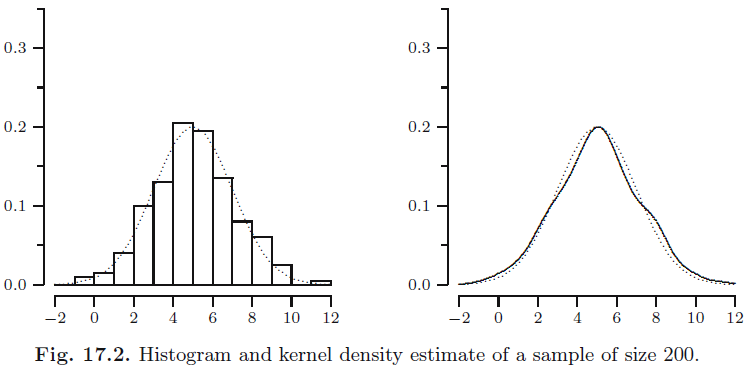 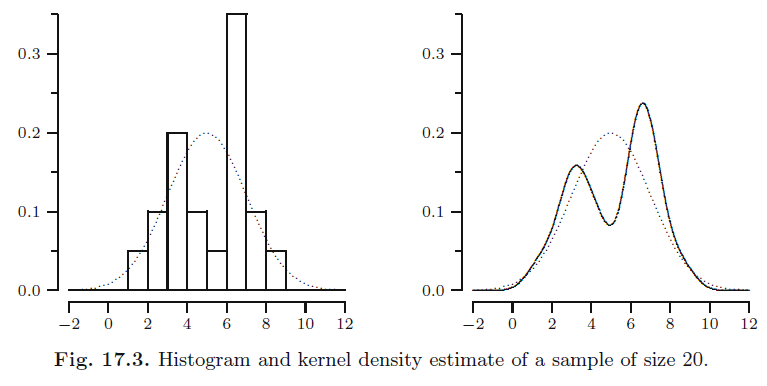 Distribution Features and Sample Statistics
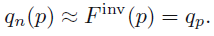 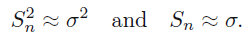 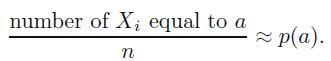 Distribution Features
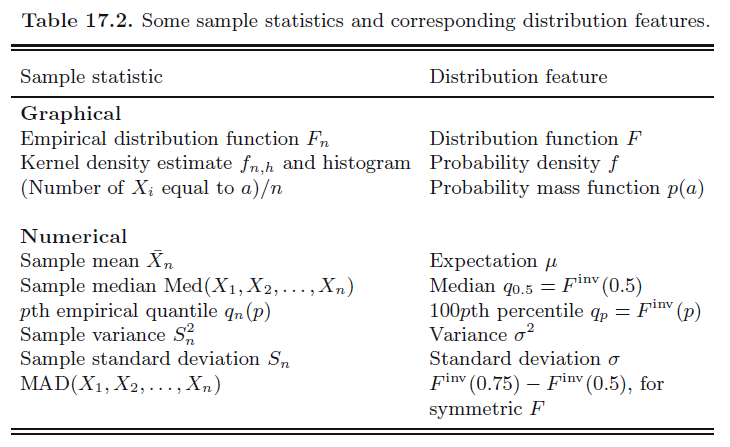 Estimating Features ofthe “true” Distribution
we have a dataset of n elements that is modeled as the realization of a random sample with a probability distribution that is unknown to us. Our goal is to use our dataset to estimate a certain feature of this distribution that represents the quantity of interest.
Linear Regression Model
hardness = g(density of timber)
hardness = g(density of timber) + random fluctuation
hardness = α + β・ (density of timber) + random fluctuation
This is a loose description of a simple linear regression model
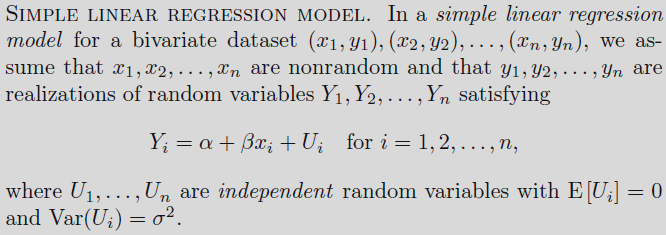